Деятельность саморегулируемых организаций с учётом изменений гражданского законодательства
Петров Дмитрий Анатольевич, доцент, кандидат юридических наук, 
доцент кафедры коммерческого права ФГБОУ ВПО «Санкт-Петербургский государственный университет» 
© Д.А. Петров, 2014
В соответствии с решением заседания Координационного совета при Минрегионе России от 8 июня 2011 года законопроектные предложения по воспрепятствованию коммерциализации саморегулирования, требующие первоочередной реализации, оформлены в виде проекта федерального закона и предложены для рассмотрения 14 июня 2011 года на заседании Координационного совета по взаимодействию с Национальными объединениями СРО в строительной сфере при Министерстве регионального развития РФ

http://www.all-sro.ru/legislation/zakonoproekti-sro/proekt-zakona-o-vnesenii-izmenenii-v-gradostroitelnii-kodeks-i-fz-o-samoreguliruemih-organizatsiyah
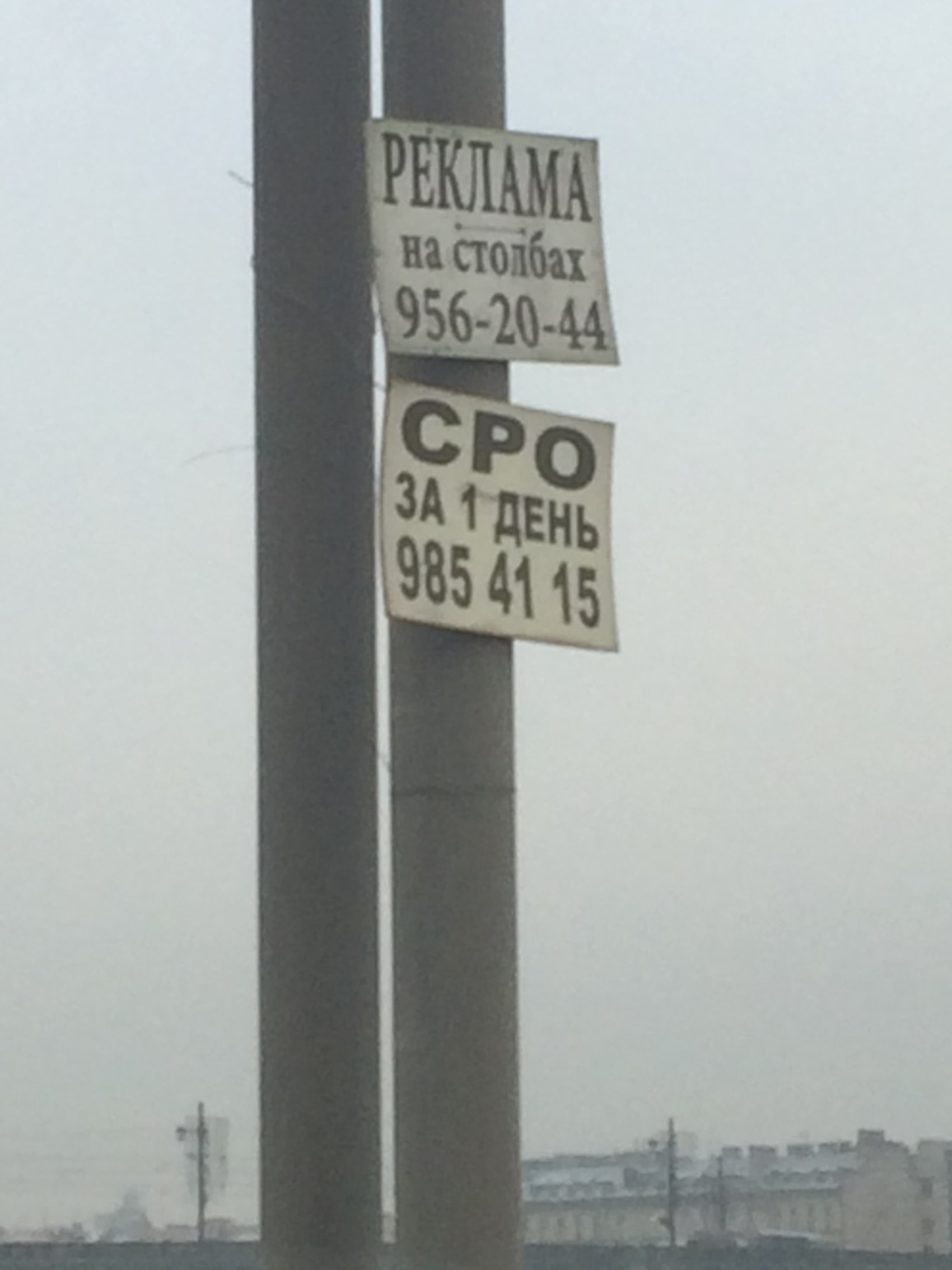 Добросовестность
Статья 1. Основные начала гражданского законодательства
3. При установлении, осуществлении и защите гражданских прав и при исполнении гражданских обязанностей участники гражданских правоотношений должны действовать добросовестно.
4. Никто не вправе извлекать преимущество из своего незаконного или недобросовестного поведения.

Статья 10. Пределы осуществления гражданских прав
2. В случае несоблюдения требований, предусмотренных пунктом 1 настоящей статьи, суд, арбитражный суд или третейский суд с учетом характера и последствий допущенного злоупотребления отказывает лицу в защите принадлежащего ему права полностью или частично, а также применяет иные меры, предусмотренные законом.
3. В случае, если злоупотребление правом выражается в совершении действий в обход закона с противоправной целью, последствия, предусмотренные пунктом 2 настоящей статьи, применяются, поскольку иные последствия таких действий не установлены настоящим Кодексом.
Постановление Президиума ВАС РФ от 04.06.2013 N 37/13 по делу N А23-584/2011

Требование: О взыскании неосновательного обогащения, возникшего вследствие неоплаты работ по очистке инженерных систем отопления и водоотведения.
Обстоятельства: Истцом выполнены подрядные работы для государственного учреждения в отсутствие заключенного государственного контракта.
Решение: В иске отказано, так как выполнение работ без государственного контракта, подлежащего заключению в соответствии с ФЗ от 21.07.2005 N 94-ФЗ, свидетельствует о том, что лицо не могло не знать, что работы выполняются им при отсутствии обязательства; истцом не доказаны необходимость проведения работ и сам факт их выполнения.
Постановление Президиума Высшего Арбитражного Суда Российской Федерации № 1838/13 от 25.06.2013
Администрация злоупотребляет, так как не заключила, хотя обязана была, государственный контракт. Требования исполнителя (перевозчика) на взыскание неосновательного обогащения удовлетворены за счет бюджета, хотя госконтракт и не заключался.
Проблема: кто – гос.заказчик или его контрагент – в каждом конкретном случае действует в обход закона при отсутствии гос.контракта.
1) если гос.контракт отсутствует, это признак действий в обход закона и, как следствие, отказ в защите права (во взыскании неосновательного).
2) если при этом выявляется недобросовестное поведение стороны госзаказчика, то:
а) действия в обход закона перестают быть таковыми; либо
б) такие действия в обход закона подлежат защите ввиду нарушений со стороны гос.заказчика (недобросовестности);
в) персональная ответственность руководителя гос.органа.
Определение Верховного Суда РФ от 16.09.2014 года № 41-КГ14-9 
Верховный Суд РФ отменил судебные акты нижестоящих судебных инстанций в рамках дела о признании недействительным договора поручительства и направил дело на новое рассмотрение в суд первой инстанции, в качестве обоснования указав, что суды, делая вывод о том, что при заключении договора ответчиком нарушены положения статьи 10 ГК РФ, не указали, в чем именно выразилось намерение ответчика причинить истцу вред, какую противоправную цель он преследовал при заключении договора.
В пост. Пленума ВАС РФ от 30.07.2013 N 62 "О некоторых вопросах возмещения убытков лицами, входящими в состав органов юридического лица" установлены критерии определения добросовестности, недобросовестности, разумности и неразумности поведения лиц, входящих в состав органов юридического лица.
Примеры недобросовестного поведения участников гражданского оборота (вывод судов основывается на толковании положений ст.1 ГК РФ):
- требование признать незаключенным договор, фактически исполненный одной стороной (пост. 2ААС от 17.09.2013 N А82-7103/2013);
- непогашение долга, если должник не оспаривает его размер (пост. 4ААС от 25.09.2013 N А19-12249/2010).
Правоспособность - членство в СРО.
Абз.3 п.1, абз.2 п.3 ст.49 ГК РФ.
В случаях, предусмотренных законом, юридическое лицо может заниматься отдельными видами деятельности только на основании специального разрешения (лицензии), членства в саморегулируемой организации или выданного саморегулируемой организацией свидетельства о допуске к определенному виду работ.
Право возникает с момента получения разрешения (лицензии) или в указанный в нем срок, вступления ЮЛ в СРО или выдачи СРО свидетельства о допуске к определенному виду работ и прекращается при прекращении действия разрешения (лицензии), членства в СРО или выданного СРО свидетельства о допуске к определенному виду работ.
П\П.2 п.3 ст.61 ГК РФ: Юридическое лицо ликвидируется по решению суда:
2) по иску государственного органа или органа местного самоуправления, которым право на предъявление требования о ликвидации юридического лица предоставлено законом, в случае осуществления юридическим лицом деятельности без надлежащего разрешения (лицензии) либо при отсутствии обязательного членства в саморегулируемой организации или необходимого в силу закона свидетельства о допуске к определенному виду работ, выданного саморегулируемой организацией;
ПРОЕКТ

«17) саморегулируемая организация в области инженерных изысканий, архитектурно-строительного проектирования, строительства, реконструкции, капитального ремонта объектов капитального строительства - некоммерческая организация, созданная в форме ассоциации (союза) и основанная на членстве индивидуальных предпринимателей и (или) юридических лиц, выполняющих инженерные изыскания или осуществляющих архитектурно-строительное проектирование, строительство, реконструкцию, капитальный ремонт объектов капитального строительства;»;	

ТЕКУЩАЯ РЕДАКЦИЯ
17) саморегулируемые организации в области инженерных изысканий, архитектурно-строительного проектирования, строительства, реконструкции, капитального ремонта объектов капитального строительства (далее - саморегулируемые организации) - некоммерческие организации, сведения о которых внесены в государственный реестр саморегулируемых организаций и которые основаны на членстве индивидуальных предпринимателей и (или) юридических лиц, выполняющих инженерные изыскания или осуществляющих архитектурно-строительное проектирование, строительство, реконструкцию, капитальный ремонт объектов капитального строительства;
ПРОЕКТ
2) в части 4 статьи 4 слова «статуса саморегулируемых организаций, определением их правового положения» заменить словами «права саморегулируемых организаций в области инженерных изысканий, архитектурно-строительного проектирования, строительства, реконструкции, капитального ремонта объектов капитального строительства на выдачу свидетельств о допуске к работам по инженерным изысканиям, по подготовке проектной документации, по строительству, реконструкции, капитальному ремонту объектов капитального строительства, которые оказывают влияние на безопасность объектов капитального строительства (далее также - работы, которые оказывают влияние на безопасность объектов капитального строительства), определением правового положения указанных саморегулируемых организаций»;	

ТЕКУЩАЯ РЕДАКЦИЯ
4. К отношениям, связанным с приобретением, прекращением статуса саморегулируемых организаций, определением их правового положения, осуществлением ими деятельности, установлением порядка осуществления саморегулируемой организацией контроля за деятельностью своих членов и применением саморегулируемой организацией мер дисциплинарного воздействия к своим членам, порядка осуществления государственного надзора за деятельностью саморегулируемых организаций, применяется гражданское законодательство, в том числе Федеральный закон от 1 декабря 2007 года N 315-ФЗ "О саморегулируемых организациях" (далее - Федеральный закон "О саморегулируемых организациях"), если данные отношения не урегулированы настоящим Кодексом.
ПРОЕКТ
а) пункт 31 дополнить словами «, имеющих право выдачи свидетельств о допуске к работам, которые оказывают влияние на безопасность объектов капитального строительства (далее также - государственный реестр саморегулируемых организаций)»;	

ТЕКУЩАЯ РЕДАКЦИЯ
3.1) ведение государственного реестра саморегулируемых организаций;

ВЫВОД:
Разграничение на:
- СРО, чье положение определяется ГрК РФ и которые имеют право выдавать Свидетельства о допуске к работам, оказывающим влияние на безопасность объектов капитального строительства;
- иные работы (вне перечня и вне СРО по ГрК РФ либо вне перечня, но в СРО, чье положение определяется только Законом о СРО).

ПРИЧИНА - текущая судебная практика.
Членство в СРО - конкурентное преимущество:
- контроль за деятельностью членов;
- наличие компенсационного фонда;
- возможность обжаловать в СРО действия / бездействие члена СРО.

Пример правоприменительной практики:
СРО основаны на членстве лиц, осуществляющих ремонтно-строительные работы. Эти работы не оказывают влияния на безопасность объектов капитального строительства.

Оспариваются решения административного органа об отказе во внесении сведений о партнерстве в реестр СРО либо Росреестр обращается в суд с иском об исключении из Государственного реестра СРО, ведущегося Росреестром.
Текущая судебная практика:

В пользу СРО:  А40-46567/2014
 
В пользу Росреестра:  А40-87883/2013, А60-4224/2014, А56-23575/2014.

В пользу Ростехнадзора: А40-104515/2014, А40-64438/2014
Оспаривается решение Ростехнадзора об отказе во внесении сведений о партнерстве в реестр СРО.

Согласно пост. 9 ААС от 16 октября 2014 г. N 09АП-37475/2014 Дело N А40-64438/14 СРО обязана соответствовать обязательным требованиям для саморегулируемых организаций в области строительства.
ГрК РФ не устанавливает различий между саморегулируемыми организациями в области строительства по тем или иным критериям, в том числе по критерию осуществления либо неосуществления его членами работ, оказывающих влияние на безопасность объектов капитального строительства.
п. 2 ч. 2 ст. 55.4 ГрК РФ установлены единые, обязательные для всех саморегулируемых организаций в области строительства, требования.
Единство требований, предъявляемых к саморегулируемым организациям в области строительства подтверждается тем, что статьей 55.18 ГрК РФ предусмотрено наличие лишь одного реестра таких саморегулируемых организаций, содержание которого не позволяет разделять включенные в него организаций исходя из соответствия (несоответствия) требованиям ГрК РФ, в том числе в части размера компенсационного фонда.
Пост. 9 ААС от 17 января 2014 г. N 09АП-42599/2013 Дело N А40-87883/2013

НП  vs Росреестра 
третье лицо: Ростехнадзор
о признании незаконным решения об отказе во внесении сведений о НП в государственный реестр саморегулируемых организаций, в отношении которых не определен уполномоченный федеральный орган исполнительной власти, осуществляющий функции по контролю (надзору) за их деятельностью, и обязании Росреестра внести сведения о партнерстве в указанный реестр

Позиция заявителя: ведение реестра саморегулируемых организаций, а, следовательно, и внесение сведений в него, в области инженерных изысканий, архитектурно-строительного проектирования, строительства, реконструкции и капитального ремонта объектов капитального строительства отнесено к ведению Ростехнадзора только в случае выполнения названными организациями работ, оказывающих влияние на безопасность объектов капитального строительства и для выполнения которых необходимо свидетельство о допуске к таким работам. В остальных случаях ведение реестра осуществляется Росреестром.

Позиция Росреестра: полномочия по контролю за деятельностью СРО в области строительства, а соответственно и по их регистрации в реестре, возложены на Ростехнадзор.

Позиция суда: Из содержания приведенных нормативных правовых актов не усматривается возможность ведения реестров саморегулируемых организаций в сфере строительства различными федеральными органами исполнительной власти в зависимости от критерия - выполнения названными организациями работ, оказывающих влияние на безопасность объектов капитального строительства.
Функции по государственному строительному надзору вне зависимости от влияния либо не влияния работ на безопасность объектов возложены на Ростехнадзор.
Решение Арбитражного суда города Москвы от 20 августа 2014 г. по делу N А40-46567/2014

дело по иску (заявлению) Федеральной службы государственной регистрации, кадастра и картографии
ответчик: Саморегулируемая организация Некоммерческое партнерство "Объединение ремонтно-строительных организаций малого и среднего бизнеса "Ремонтное сообщество"
об исключении сведений из реестра саморегулируемых организаций

В иске отказано. Позиция суда:
- предпринимательская деятельность членов СРО НП "Ремонтное сообщество" не связана с областью строительства, реконструкции, капитального ремонта объектов капитального строительства.
- фактическая деятельность - ведение текущих отделочных, штукатурных, малярных и т.д. работ, не связанных с капитальным ремонтом, строительством, а равно реконструкцией; 
- внесены изменения в устав в части отказа от использования слов с корнем "строитель" - ответчиком совершены добросовестные действия, направленные на ликвидацию шаблонных формулировок и детализацию наименования и сферы деятельности, введших в заблуждение регистрирующий орган и послуживших основанием для вывода Росреестра о ведении обществом соответствующего вида работ; 
- наличие отказа Ростехназдора во включении ответчика в свой реестр;
- в целях предотвращения создания ситуации, когда лицу, исключенному судом из реестра одним регистрирующим органом, будет отказано во включение в реестр другим, в целях сохранения существующего состояния между сторонами и недопущения нарушения прав ответчика как добросовестного субъекта гражданского оборота.
Решение Арбитражного суда Санкт-Петербурга и Ленинградской области от 30 сентября 2014 г. по делу N А56-23575/2014
истец: Федеральная служба государственной регистрации, кадастра и картографии
ответчик: Некоммерческое партнерство "Объединение производителей проектных и строительных работ "Астериск"
третье лицо: Федеральная служба по экологическому, технологическому и атомному надзору
об исключении сведений о Некоммерческом партнерстве "Объединение производителей проектных и строительных работ "Астериск" из государственного реестра саморегулируемых организаций, в отношении которых не определен уполномоченный федеральный орган исполнительной власти, осуществляющий функции по контролю (надзору) за их деятельностью.
Иск удовлетворен.

Росреестром 16.09.2011 было принято решение о внесении сведений о Партнерстве в Реестр за регистрационным N 0211 и предметом саморегулирования для него была принята предпринимательская деятельность его членов в области осуществления проектных и строительных работ, кроме работ, производители которых обязаны быть членами саморегулирусмых организаций согласно Градостроительному кодексу РФ.
С третьего квартала 2012 года в Росреестре скорректирована правоприменительная практика и принимаются решения об отказе некоммерческим организациям, членами которых являются субъекты предпринимательской деятельности по видам работ и области строительства, реконструкции, капитального ремонта объектов капитального строительства, которые не оказывают влияние на безопасность объектов Капитального строительства в получении статуса саморегулируемой организации (ссылка на дело N А40-87883/2013).
Было предложено подать явление о добровольном исключении сведений о нем из Реестра, а также разъяснено право на обращение в соответствии со статьей 55.3 Градостроительного кодекса РФ в Ростехнадзор для получения статуса саморегулируемой организации, основанной на членстве лип, осуществляющих предпринимательскую деятельность по видам работ по подготовке проектной документации, по строительству, реконструкции, капительному ремонту объектов капительного строительства, которые не оказывают влияние на безопасность объектов капитального строительства.
ч.1 ст.55.8 ГрК РФ – индивидуальный предприниматель или юридическое лицо вправе выполнять работы, которые оказывают влияние на безопасность объектов капитального строительства, при наличии выданного саморегулируемой организацией свидетельства о допуске к таким работам.
В силу ч.1 ст.9.5.1 КоАП выполнение работ по инженерным изысканиям, по подготовке проектной документации, по строительству, реконструкции, капитальному ремонту объектов капитального строительства, которые оказывают влияние на безопасность объектов капитального строительства, без свидетельства о допуске к указанным видам работ, если такое свидетельство является обязательным, влечет наложение административного штрафа в размере от 40 до 50 тысяч рублей.
Отсутствие свидетельства – объективная сторона правонарушения – штраф (определение ВАС РФ от 14.01.2014 № ВАС-19094/13 по делу № А60-25964/2013).
Правовые средства саморегулирования (по степени формализации):
а) договорное саморегулирование, основанное на тех правовых средствах, в основе которых лежит соглашение сторон в самом широком смысле: гражданско-правовой договор и иные различного рода коллективно осуществляемые действия (бездействие) действия хозяйствующих субъектов; стандартизированные правила осуществления определенных видов деятельности, к которым присоединяются участники системы саморегулирования и контроль за соблюдением которых осуществляется самими участниками или специально создаваемой для этого организацией (но без вступления в ее члены); предпринимательские объединения, создаваемые на основании договора и без формализации путем создания юридического лица и пр.
б) создание и участие в деятельности юридических лиц посредством принятия корпоративных актов (учредительных документов и внутренних локальных актов организаций);
в) участие в саморегулируемых организациях как некоммерческих организациях, целевым образом создаваемых для разработки и установления стандартов и правил осуществления предпринимательской или профессиональной деятельности определенного вида, а также контроль за соблюдением требований указанных стандартов и правил.
Типология саморегулируемых организаций:
СРО первого (собственно СРО) и второго (национальные объединения СРО) уровня; 
в зависимости от необходимости согласия органов власти и следующей из этого степени собственного усмотрения субъектов частного права – создаваемые в уведомительном и разрешительном порядке; 
в зависимости от приобретения права на осуществление деятельности – с обязательным и добровольным участием.
Совет рынка – одна СРО на рынок электроэнергетики
Статус СРО – в силу закона.
Вопросы принятия организаций в члены Совета рынка и исключения, осуществления контроля за соблюдением правил и регламентов оптового рынка решаются Наблюдательным советом.
В состав Наблюдательного Совета входят: 
восемь представителей, уполномоченных Правительством РФ; 
по пять представителей продавцов и покупателей электрической энергии; 
четыре представителя организаций коммерческой и технологической инфраструктур.
Пункт 1 ст.53 ГК РФ. Органы юридического лица
Юридическое лицо приобретает гражданские права и принимает на себя гражданские обязанности через свои органы, действующие от его имени (пункт 1 статьи 182) в соответствии с законом, иными правовыми актами и учредительным документом.

Пункт 1 ст.182 ГК РФ:
Сделка, совершенная одним лицом (представителем) от имени другого лица (представляемого) в силу полномочия, основанного на доверенности, указании закона либо акте уполномоченного на то государственного органа или органа местного самоуправления, непосредственно создает, изменяет и прекращает гражданские права и обязанности представляемого.
Полномочие может также явствовать из обстановки, в которой действует представитель (продавец в розничной торговле, кассир и т.п.).

Почему только п.1 ст.182, а не вся глава или применение норм о представительстве?
Кто представляет ЮЛ при множественности директоров в отношениях с публичной властью (налоговые, таможенные и иные отношения)? 
Применяются ли указанные в реестре распределения полномочий и связки тут? 
Кто несет административную ответственность за правонарушения? 
Кто выступает представителем администрации в трудовых отношениях и вправе давать обязательные указания сотрудникам?
Вопрос 1: Если ЮЛ совершило сделку со своим директором, то сделка оспорима как сделка с заинтересованностью или ничтожна как сделка, совершенная между представителем и представляемым  в лице этого представителя на основании п.3 ст.182 ГК (в ред до 01.09.2013)?
После 01.09.2014:
ГД – представитель ЮЛ
Теперь сделки не ничтожны, а оспоримы.
«Сделки в отношении себя лично».
Вопрос 2: если сделку совершило лицо, выдававшее за ГД, но не являющееся таковым? Сделка ничтожна или последствия возникают у лжеГД?
 
До 01.09 суды руководствовались ст. 168 или174 ГК РФ, что следовало из п.2 Постановления Пленума ВАС РФ от 14.05.1998 N 9 "О некоторых вопросах применения статьи 174 Гражданского кодекса Российской Федерации при реализации органами юридических лиц полномочий на совершение сделок"
2. Если полномочия органа юридического лица определены в учредительных документах в соответствии с требованиями иного правового акта, принятого до введения в действие части первой Гражданского кодекса Российской Федерации, и орган юридического лица совершил сделку за пределами установленных полномочий, статья 174 не применяется. При оценке этих правоотношений следует исходить из положений статьи 168.
В случаях, когда сделка совершена органом юридического лица в соответствии с полномочиями, установленными иным правовым актом, при наличии ограничений в учредительных документах подлежит применению ст.174 Кодекса.
Однако разнобой был: пост.ФАС ПО от 27.04.2012 №А55-16533/2011 – 168 ГК РФ, пост.ФАС МО от 25.04.2012 А40-14153/11-14-116 – 174 ГК РФ.
 
После 01.09.2014:
- Если лжеГД внесен в ЕГРЮЛ, то сделка законна, пока ЮЛ не докажет, что сведения в ЕГРЮЛ внесены помимо воли ЮЛ. 
ЕГРЮЛ – принцип публичной достоверности.
Вопрос 3: Если ГД – представитель ЮЛ, то влечет ли это применение положений о представительстве?
В частности,  применение правил о передоверии к доверенности, выдаваемой ГД?
Нет, т.к. передоверие – п.1 ст.187 «Лицо, которому выдана доверенность… может передоверить их совершение другому лицу,…».
Полномочия ГД возникают не в силу доверенности.
 
Вопрос 4: О каких органах идет речь?
Об органах управления, это ясно.
Контрольные не могут быть, их компетенция изначально ограничена.
Учредительным документом может быть предусмотрено, что полномочия выступать от имени юридического лица предоставлены нескольким лицам, действующим совместно или независимо друг от друга. Сведения об этом подлежат включению в единый государственный реестр юридических лиц.
О чем «об этом»? О полномочия или о лицах? 

Комм. Данная норма корреспондирует п.5 ст.185 ГК РФ: В случае выдачи доверенности нескольким представителям каждый из них обладает полномочиями, указанными в доверенности, если в доверенности не предусмотрено, что представители осуществляют их совместно.
Распределение полномочий:
а) «Директора-сепараты»: каждый из них имеет самостоятельные полномочия
б) Совместные полномочия на совершение сделок (сделки подписывают все назначенные директора)
в) Квалифицированное большинство: от имени ЮЛ вправе подписывать сделки любые два из трех, три из четырех и т.п. директоров или один управляющий директор с любым из нескольких контролирующих.
г) Смешанная система: по определенным сделкам директора действуют независимо, а по другим - по принципу двух, трех и т.п. ключей
Что указывается в ЕГРЮЛ?
В реестр вносятся все директора (ЕИО).

Их полномочия  должны быть обозначены: 
«полномочия индивидуальные», 
«совместные с другими директорами»,
«совместные с любым одним, двумя и т.п. из назначенных директоров»
«совместные с каким-то конкретным директором».
Статья 53.2. Аффилированность
В случаях, если настоящий Кодекс или другой закон ставит наступление правовых последствий в зависимость от наличия между лицами отношений связанности (аффилированности), наличие или отсутствие таких отношений определяется в соответствии с законом.

Закон РСФСР от 22.03.1991 № 948-1 (ред. от 26.07.2006) "О конкуренции и ограничении монополистической деятельности на товарных рынках«.

Аффилированные лица - физические и юридические лица, способные оказывать влияние на деятельность юридических и (или) физических лиц, осуществляющих предпринимательскую деятельность.
Аффилированными лицами юридического лица являются:
член его Совета директоров (наблюдательного совета) или иного коллегиального органа управления, член его коллегиального исполнительного органа, а также лицо, осуществляющее полномочия его единоличного исполнительного органа;
лица, принадлежащие к той группе лиц, к которой принадлежит данное ЮЛ;
лица, которые имеют право распоряжаться более чем 20 процентами общего количества голосов, приходящихся на голосующие акции либо составляющие уставный или складочный капитал вклады, доли данного ЮЛ;
ЮЛ, в котором данное ЮЛ имеет право распоряжаться более чем 20 процентами общего количества голосов, приходящихся на голосующие акции либо составляющие уставный или складочный капитал вклады, доли данного ЮЛ;
если ЮЛ является участником финансово-промышленной группы…;

Аффилированными лицами физического лица, осуществляющего предпринимательскую деятельность, являются:
лица, принадлежащие к той группе лиц, к которой принадлежит данное ФЛ;
ЮЛ, в котором данное ФЛ имеет право распоряжаться более чем 20 процентами общего количества голосов, приходящихся на голосующие акции либо составляющие уставный или складочный капитал вклады, доли данного ЮЛ.
Цели применения института аффилированных лиц
Корпоративное законодательство – исключение конфликта интересов между участником ЮЛ и самим ЮЛ, его иными участниками и кредиторами
Антимонопольное законодательство – учет взаимосвязанных лиц как единого экономического субъекта для анализа степени его влияния на товарный рынок
Налоговое законодательство – контроль за влиянием на результаты сделок по реализации товаров (работ, услуг)
Пункт 3 ст.53.1 ГК РФ: Лицо, имеющее фактическую возможность определять действия юридического лица, в том числе возможность давать указания лицам, названным в пунктах 1 и2 настоящей статьи, обязано действовать в интересах юридического лица разумно и добросовестно и несет ответственность за убытки, причиненные по его вине юридическому лицу.
Абз.31 ст.2 Закона о банкротстве: Контролирующее должника лицо - лицо, имеющее либо имевшее в течение менее чем два года до принятия арбитражным судом заявления о признании должника банкротом право давать обязательные для исполнения должником указания или возможность иным образом определять действия должника, в том числе путем принуждения руководителя или членов органов управления должника либо оказания определяющего влияния на руководителя или членов органов управления должника иным образом (в частности, контролирующим должника лицом могут быть признаны члены ликвидационной комиссии, лицо, которое в силу полномочия, основанного на доверенности, нормативном правовом акте, специального полномочия могло совершать сделки от имени должника, лицо, которое имело право распоряжаться пятьюдесятью и более процентами голосующих акций акционерного общества или более чем половиной долей уставного капитала общества с ограниченной (дополнительной) ответственностью, руководитель должника).
Понятие "фактическое влияние" 

Постановление ФАС Уральского округа от 12.05.2012 N Ф09-727/10 по делу N А60-1260/2009
Требование: О привлечении к субсидиарной ответственности по обязательствам должника, признанного банкротом.
Обстоятельства: Ответчик, являясь единственным акционером общества, фактически контролирующего деятельность должника и определяющего его действия, заключал сделки в целях получения собственной финансовой выгоды, что привело к банкротству последнего (негласно контролировал действия должника через формально контролирующих лиц).
Решение: Требование удовлетворено, поскольку все участники должника контролировались ответчиком, сделки должника по приобретению за счет заемных средств облигаций общества, контролируемого ответчиком, и их перепродаже не имели экономического смысла, доход от указанных сделок был переведен на счета третьих лиц, сделки по приобретению нереальных к взысканию долгов юридических лиц, подконтрольных ответчику, не имели экономического смысла.
К доказательствам суд отнес следующие обстоятельства:
- все участники должника, голосование которых могло определять его решения, являлись лицами, занимавшими различные руководящие должности в организациях, так или иначе имеющих отношение к ответчику и его компании;
- расчетные операции должника осуществлялись по распоряжению лица, непосредственно подчиненного ответчику;
- сделки, заключаемые должником, были экономически выгодны только для ответчика;
финансирование ликвидации должника осуществлялось за счет средств ответчика.
Рекомендации Научно-консультативного совета при Федеральном арбитиражном суде Северо-Кавзказского окрга (выработаны научно-консультативным советом при Федеральном арбитражном суде Северо-Кавказского округа по итогам работы заседания от 1 июня 2012 года в г. Геленджике.
 Принятие общим собранием участников общества с ограниченной ответственностью решения об одобрении сделки с заинтересованностью не требуется, если в совершении сделки заинтересованы все участники общества. Причем такая заинтересованность должна быть не только формальной, но и фактической.
Если все участники ООО состоят в близких родственных отношениях, принятие решения общим собранием участников общества не требуется, за исключением, когда близкие родственные отношения не свидетельствуют о заинтересованности, например, в силу наличия внутриродственного конфликта 
Положения п.6 ст.45 Закона об ООО не исключают возможность оспаривания сделки с заинтересованностью при наличии конфликта между участниками общества, связанными родственными узами и отсутствия у одного или нескольких из них интереса в совершении сделки (например, имущество общества отчуждается родственнику участников общества, с которым у одного из участников имеется конфликт). Соответствующий участник общества вправе ставить вопрос об оспаривании такой сделки по правилам об оспаривании сделок, в совершении которых имеется заинтересованность.
Вместе с тем указанный подход не исключает признание рассматриваемой сделки недействительной по иным основаниям. Так, если суд установит наличие в обществе корпоративного конфликта, сделка может быть признана недействительной по причине злоупотребления правом (статьи 10 и 168 Гражданского кодекса Российской Федерации, постановление Президиума ВАС РФ от 22.11.2011 № 17912/09 по делу № А54-5153/2008).
Статья 67.3. Дочернее хозяйственное общество
1. Хозяйственное общество признается дочерним, если другое (основное) хозяйственное товарищество или общество в силу преобладающего участия в его уставном капитале, либо в соответствии с заключенным между ними договором, либо иным образом имеет возможность определять решения, принимаемые таким обществом.
2. Дочернее общество не отвечает по долгам основного хозяйственного товарищества или общества.
Основное хозяйственное товарищество или общество отвечает солидарно с дочерним обществом по сделкам, заключенным последним во исполнение указаний или с согласия основного хозяйственного товарищества или общества (пункт 3 ст.401).
В случае несостоятельности (банкротства) дочернего общества по вине основного хозяйственного товарищества или общества последнее несет субсидиарную ответственность по его долгам.
3. Участники (акционеры) дочернего общества вправе требовать возмещения основным хозяйственным товариществом или обществом убытков, причиненных его действиями или бездействием дочернему обществу (статья 1064).
Расширительное толкование понятия «аффилированное лицо»:

Постановление ФАС ЗСО от 6 июня 2012 г. по делу № А70-7811/2011:
Суд указал, что возможность одной компании определять решения другой компании через компанию, подконтрольную первой компании, относится по смыслу п. 2 ст. 6 ФЗ «Об акционерных обществах» к иным способам определения решений, принимаемых обществом, а соответственно может быть основанием для квалификации первой компании как основного общества, а другой компании как дочернего общества.

Постановление Президиума ВАС РФ от 24 апреля 2012 г. № 16404/11 по делу № А40-21127/11-98-184:
Иностранные банки признаны осуществляющими предпринимательскую деятельность в РФ, используя аффилированных лиц: представительства данных лиц фактически функционировали как представительства иностранных банков, и у потребителей услуг существовала возможность совершать сделки по месту нахождения представительств без прямого контакта с головными офисами банков (доктрина «срывания корпоративной вуали»).

Постановление Президиума ВАС РФ от 6 марта 2012 г. № 12505/11 по делу № А56-1486/2010:
 Суд согласился с позицией истца, указавшего на то, что дочернее общество находится под контролем генерального директора основного общества.
Расширительное толкование понятия «аффилированное лицо»:

Постановление Президиума ВАС РФ от 22 марта 2012 г. № 14613/11 по делу номер № А60-41550/2010-С4:
Суд признал наличие заинтересованности генерального директора общества в сделке, заключенной между обществом и падчерицей (дочерью супруги) генерального директора (доказана экономическая заинтересованность членов семьи ГД в приобретении имущества общества в ущерб его интересам по явно заниженной цене).

Постановление ФАС ДО от 29 апреля 2013 г. № Ф03-1314/2013 по делу № А59-4375/2010:
Суд признал племянника (сына сестры) генерального директора аффилированным лицом генерального директора.

Постановление ФАС СКО от 23 июля 2010 г. по делу № А01-1275/2009:
Суд признал племянника (сына сестры) генерального директора аффилированным лицом генерального директора.
Ч.3 ст.55.43 ГрК РФ. При определении числа членов некоммерческой организации аффилированные лица учитываются как одно лицо.
Пункты 1 ч.1, 2 ст.55.43 ГрК РФ Некоммерческая организация вправе приобрести статус саморегулируемой организации, основанной на членстве лиц, выполняющих инженерные изыскания  и осуществляющих подготовку проектной документации либо осуществляющих строительство, при условии объединения в ее составе в качестве членов не менее чем 50 или 100 (соответственно) индивидуальных предпринимателей и (или) юридических лиц;...
Письмо Комитета по строительству и земельным отношениям ГД ФС РФ от 25.02.2011 № 3.31-22/128 «Об учете «голосов» членов саморегулируемой организации, являющихся аффилированными»

Указанное правило применяется только для проверки соответствия числа членов некоммерческой организации требованиям, установленным ГрК РФ и приобретении такой организацией статуса саморегулируемой организации. 
Обоснование: это обусловлено необходимостью установления законодательного ограничения на создание многочисленных саморегулируемых организаций, в состав которых будут входить преимущественно аффилированные лица.

При определении количества членов саморегулируемой организации для установления правомерности общего собрания членов саморегулируемой организации и принятых общим собранием членов саморегулируемой организации решений каждое юридическое лицо, индивидуальный предприниматель должны учитываться как отдельный член саморегулируемой организации, независимо от того, являются ли они аффилированными лицами или нет.
Обоснование:  любое юридическое лицо и индивидуальный предприниматель, независимо от их аффилированности:
- являются самостоятельными субъектами хозяйственной деятельности и, соответственно, самостоятельными членами саморегулируемой организации.
- самостоятельно приобретают членство в саморегулируемой организации, должны уплачивать предусмотренные ГрК РФ взносы и получать свидетельства о допуске к работам, которые оказывают влияние на безопасность объектов капитального строительства.
Ч.8 ст.24.2 Закона об оценочной деятельности:
Не более чем двадцать пять процентов членов коллегиального органа управления саморегулируемой организации оценщиков должны составлять лица, не являющиеся членами саморегулируемой организации оценщиков и (или) их аффилированными лицами.
П.14, 15 Ст.25.1 Закона о банкротстве:
Размещение средств компенсационного фонда саморегулируемой организации в целях их сохранения и прироста, их инвестирование осуществляются управляющей компанией, которая обязана соблюдать требование о запрете быть аффилированным лицом саморегулируемой организации и специализированного депозитария или их аффилированными лицами.
Проблема взаимосвязано сути применительно к категории "заинтересованные лица".

Статья 8. Заинтересованные лица. Конфликт интересов
1. В целях настоящего Федерального закона под заинтересованными лицами понимаются члены саморегулируемой организации, лица, входящие в состав органов управления саморегулируемой организации, ее работники, действующие на основании трудового договора или гражданско-правового договора.
2. В целях настоящего Федерального закона под личной заинтересованностью указанных в части 1 настоящей статьи лиц понимается материальная или иная заинтересованность, которая влияет или может повлиять на обеспечение прав и законных интересов саморегулируемой организации и (или) ее членов.
3. В целях настоящего Федерального закона под конфликтом интересов понимается ситуация, при которой личная заинтересованность указанных в части 1 настоящей статьи лиц влияет или может повлиять на исполнение ими своих профессиональных обязанностей и (или) влечет за собой возникновение противоречия между такой личной заинтересованностью и законными интересами саморегулируемой организации или угрозу возникновения противоречия, которое способно привести к причинению вреда законным интересам саморегулируемой организации.
4. Заинтересованные лица должны соблюдать интересы саморегулируемой организации, прежде всего в отношении целей ее деятельности, и не должны использовать возможности, связанные с осуществлением ими своих профессиональных обязанностей, или допускать использование таких возможностей в целях, противоречащих целям, указанным в учредительных документах некоммерческой организации.
.
Пост. ФАС МО от 10.02.2014 N Ф05-17262/2013 по делу N А40-3938/13-112-40
Исходя из системного толкования положений ст.27 Федерального закона "О некоммерческих организациях" и ст.8 ФЗ "О саморегулируемых организациях" для признания оспариваемой сделки недействительной необходимо два условия: наличие заинтересованности и конфликт интересов.

Постановление Девятого арбитражного апелляционного суда от 26.08.2014 N 09АП-30601/2014-ГК по делу N А40-25124/13
Согласно ч.3 ст.8 Закона о СРО конфликт интересов должен быть неразрывно связан с личной заинтересованностью членов СРО, лиц, входящих в состав органов управления СРО, ее работников, действующих на основании трудового или гражданско-правового договора.

Пост. 3 ААС от 31.01.2014 по делу N А33-9383/2010д147
По смыслу ст.8 Закона о СРО понятие заинтересованности и конфликта интересов в указанной норме закона дается для целей соблюдения интересов саморегулируемой организации.
Заинтересованность в условиях корпоративного конфликта.
На оспариваемом собрании не имелось кворума. Для искусственного создания кворума к участию в собрании и голосованию были допущены в том числе организации, которые не являются членами Партнерства (подписаны приказы о принятии в члены 156 организаций без решения совета Партнерства и выданы Свидетельства о допуске, которые не доказывают факт принятия указанных организаций в члены Партнерства, поскольку выданы не Партнерством, а гражданином который в период выдачи данных свидетельств не являлся уполномоченным лицом).
Лица, созвавшие собрание допустили к участию в нем и голосованию по вопросам повестки дня в том числе представителей организаций, которые не были приняты в члены Партнерства в порядке, установленном уставом и положением о членстве в Партнерстве.
Нарушены порядка созыва и проведения внеочередного общего собрания членов Партнерства, поскольку советом Партнерства самостоятельное решение о проведении такого собрания не принималось, а директор Партнерства или инициативная группа с таким предложением в совет не обращались, члены Партнерства не были уведомлены о собрании, истец не смог принять участие в собрании.
Оспариваемыми решениями нарушены права истца на управление Партнерством, предусмотренные п.3ст.8 Закона о СРО.
Постановление Тринадцатого арбитражного апелляционного суда от 21.02.2012 по делу N А56-41424/2011
Постановление Тринадцатого арбитражного апелляционного суда от 22.03.2012 по делу N А56-34673/2011
Постановление 1 ААС от 15.10.2010 по делу N А11-3406/2010
По делу о признании частично незаконными решений общих собраний членов партнерства.
Общее собрание СРО вправе принять решение об использовании имущества некоммерческого партнерства - поступлений в виде членских и целевых взносов. Направление денежных средств партнерства в благотворительные фонды и фонд материальной поддержки ветеранов не противоречит задачам и функциям, определенным его уставом.
Конфликта интересов здесь тоже нет.
Постановление Девятого арбитражного апелляционного суда от 26.08.2014 N 09АП-30601/2014-ГК по делу N А40-25124/13

СРО принимало разнообразные меры дисциплинарного воздействия в отношении своего члена (выносились предписания и  предупреждения об обязательном устранении выявленных нарушений, о приостановлении действия свидетельства). 
Однако исключен член СРО был за неуплату членских взносов. Оплата членских взносов является встречным обязательством, обязанность членов по оплате членских взносов возникает из фактического нахождения их в членах Партнерства.
Истец расценил такие действия как личную заинтересованность.
Суд не согласился, т.к. саморегулируемая организация в силу ст.12 ГК РФ и п.2 ст.55.7 ГрК РФ вправе выбрать способ защиты своего нарушенного права. При этом исключение участника из саморегулируемой организации в связи с неуплатой участником членских взносов является правом, а не обязанностью саморегулируемой организации.